Земельный участок по адресу: г. Пермь, Ленинский район, ул. Спешилова, 119а
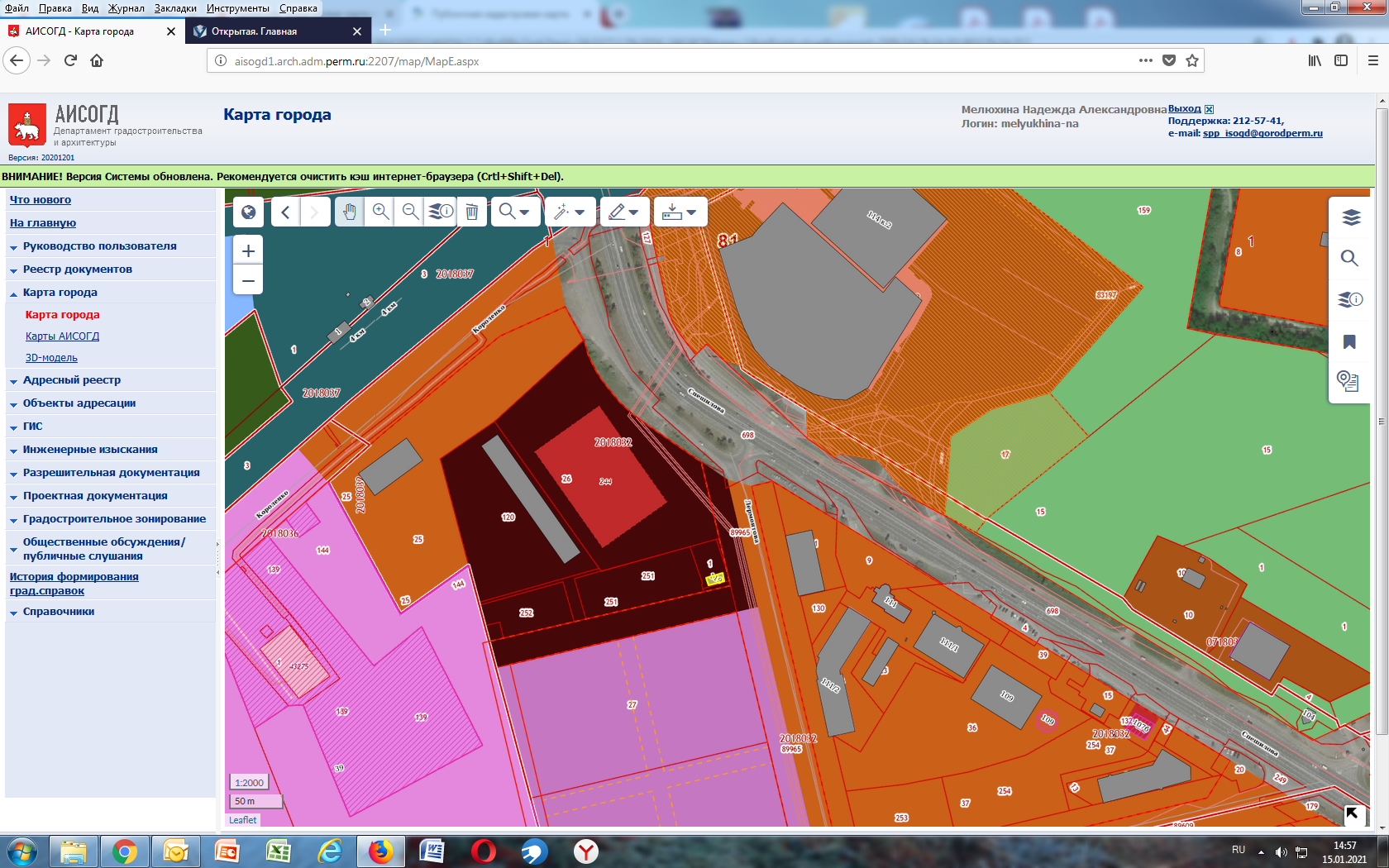 Кадастровый номер участка – 59:01:2018032:251
Площадь земельного участка – 4  561 кв.м.
Форма собственности – муниципальная, земельный участок свободен, строений нет;
Площадка расположена в Камской долине;
Окружение площадки – с противоположной стороны ул. Спешилова расположен торгово-развлекательный комплекс Спешиlove
Градостроительный регламент – зона центра обслуживания рекреационных территорий (Ц-4)
Вид разрешенного использования – магазины;  
 Расстояние до остановки общественного транспорта Замок - 200м. Автобусы №№6,15,33,41,53,60,150.
Технические условия подключения
Водоснабжение, водоотведение-возможность подключения к централизованным системам отсутствует;
Электроснабжение- возможность подключения
с нагрузкой 1231,5 кВт имеется
Газоснабжение-возможность подключения с максимальной нагрузкой 85куб.м./час имеется.